MEDIDAS DE SEGURIDAD
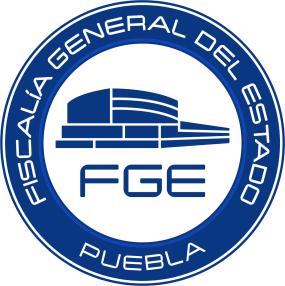 Medida II. Consolidar los informes remitidos por las instancias públicas de manera periódica al Instituto Nacional de Estadística y Geografía, así como al Secretariado Ejecutivo del Sistema Nacional de Seguridad Pública, la Comisión Intersecretarial para Prevenir, Sancionar y Erradicar los Delitos de Trata de Personas, el Sistema Nacional de Búsqueda de Personas, el Registro Nacional de Datos de Personas Extraviadas o Desaparecidas, y el Sistema de Protección Integral de los Derechos de las Niñas, Niños y Adolescentes.